Improving Prevalence &Health Surveillance for IDD
February 13, 2019
[Speaker Notes: I will describe an initiative that AIDD has undertaken to examine and address health surveillance for people with intellectual and developmental disabilities]
The Issue –
Federal agencies need prevalence data to inform:
Program planning
Fiscal projections 
Policy needs
Prevalence data are not useable and data sources are dwindling
1994/95 NHIS-D
NHIS revision for 2019
SIPP revision for 2014
[Speaker Notes: The issue is that we knew AIDD needed better prevalence data.  
The Need: As we reached out to other HHS partners, it became apparent that other agencies also needed better data to inform:
Resource allocation—for us that relates to funding for state programs
Fiscal projections –for those agencies like CMS and SSA who are projecting their benefits programs, they need better information on what to expect based on what we know now and historically for potential beneficiaries 
Quality monitoring—ideally, we want better information to know whether we are addressing the essential needs of the right people, and are these programs making the difference we intend.

The Problem is that prevalence data for IDD are dated, and data sources are dwindling
The most informative dataset, with strong sampling that included people in institutions, and information specific to health of people with IDD  was collected in 1994/95 NHIS-D—it was a special supplement to the NHIS, and those data are almost 25 years old by now.  Much has changed; and while many people call for a repeat of the supplement, it is very expensive (~$20 million --this is the number I’ve heard Andrew use, trust it is based on some estimates) and it is unlikely that we will see appropriations for such an expenditure
Additionally, the NHIS has undergone a significant revision for 2019—reducing its total length by 1/3, and the questions that allowed us to get some identification of people with IDD has been eliminated.  We were interested in seeing whether questions could be added or re-instated, but that would require more work
The Survey of Income and Program Participation (SIPP) included questions on IDD that could be used to identify the population until 2013, but limited health information was revised for 2014; meaning this data source was no longer available.]
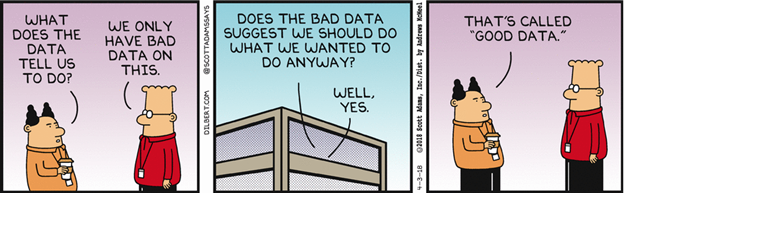 [Speaker Notes: So we were left with this situation---[read/explain the cartoon strip]]
Initial Input and Meeting
Initial discussions in 2015-16 with ASPE, NCHS, CDC/NCBDDD and ACL; field experts
Summit November, 2017
Reached out to HHS partners
Commissioned briefing summary
~40 experts: agencies, disability organizations, university researchers
Need, NHIS opportunities, future directions
Workgroups, 2018
[Speaker Notes: When our appropriations formula was in need of updating, we initiated discussions with ASPE, NCHS, CDC/NCBDDD and ACL; and hosted a group of teleconference meetings with field experts to learn about best practices and potential opportunities.  That yielded a range of ideas, and led us to plan a more structured Working meeting in November of 2017.

We:
reached out to HHS partners to understand how we could collaborate to address mutual interests
Commissioned a briefing summary that focused on the need, how NHIS as the gold standard for health surveillance, had been informative in the past
Invited ~ 30 participants  to participate –as people heard about the meeting, more asked to participate
Structure for the meetings were: Need of federal agencies; opportunities with NHIS or elsewhere; future directions for data, including increased use of technology for data linkage and harmonization.

The results of this meeting suggested merit in establishing two work groups in 2018.]
Workgroup Charge
To prioritize and address the need for better data to understand the prevalence, health status and health determinants of people with intellectual and developmental disabilities:
Workgroup 1:  Develop guiding principles and identify question(s) for use with the revised NHIS (and other national surveys) to identify persons with IDD to estimate prevalence.

Workgroup 2:  Describe approaches for standardization and utilization of state administrative data sets for richer data on health status and factors that influence health of persons with IDD.
[Speaker Notes: The overall charge for this next step was: 
To prioritize and address the need for better data to understand the prevalence, health status and health determinants of people with intellectual and developmental disabilities:

Workgroup 1:  was to address the national prevalence need.  It was charged to (Collaborate with NCHS to) Develop criteria/guiding principles and identify existing or draft additional (minimal number) question(s) for use with the revised NHIS and other national surveys to identify persons with intellectual and developmental disabilities in order to determine prevalence of IDD (denominator)
1-3 minimal number of questions –knowing that cost per question was $150,000 per question per year, 
Potential for more questions for more refined identification in the future

Workgroup 2: (Collaborate with NCBDDD ODH projects to) Describe approaches for better standardization and utilization of state administrative data sets that can provide richer data on health status and factors that influence health (e.g., health care access, place of residence,) of persons with  intellectual and developmental (numerator and numbers
Identify potential data sources
Describe processes for some degree of standardization across states and datasets
Include people from other states or projects that were doing innovative/best practices work


Both groups were asked to consider whether the focus should be on children and adults, or adults only.]
Findings and next steps —National Prevalence & Health Surveillance
Work with NCHS to develop questions on:
Learning
Independent living skills
Age of onset
Update and benchmark prevalence estimates
Continue collaboration across agencies and stakeholder           groups for greater implementation of health surveillance
Consistently include the U.S. territories in data collection
[Speaker Notes: The workgroup examined the definitions for ID (as determined by AAIDD) and DD (as defined in the DD Act of 2000), worked with NCHS to determine domains already addressed in the NHIS revision for 2019; and identified those domains that still need to be assessed. Their findings for future direction are: 
 
Work with NCHS to develop questions on:
Learning
Independent living skills
Age of onset

I’m pleased to announce that those conversations are happening, and we are working with NCHS to begin cognitive testing of question in March, 2019?

2. Update and benchmark prevalence estimates—as data are established, we anticipate it will require at least 3 years of data collection to ensure stable estimates of prevalence that can be used as benchmark for future estimates

3. Continue collaboration across agencies and stakeholder groups for greater implementation of health surveillance –we are collaborating with other HHS partners, as evidenced in today’s panel, to improve health surveillance of this population in different datasets

4. Consistently include the U.S. territories in data collection—this is an activity we are currently investigating.]
Findings—State and Local Administrative Data
Use consistent operational definitions in data
    collection (including race, ethnicity and primary
    language)

Promote research to fill knowledge gaps

Encourage wide dissemination of research findings to inform programs, practices, and policies.
[Speaker Notes: This needs to be re-edited after paper #2 is complete

The workgroup examined available administrative data sets at the state level and examples of best practices across states.  identified a number of barriers and opportunities.  
Barriers include 

Use consistent operational definitions in data collection (including race, ethnicity and primary
    	language) –this will allow data linkages across different datasets within a state, and across states; and will facilitate data harmonization of findings across 	studies, even when variables are not identical.

Promote research to fill knowledge gaps
	There are a number of ideas for filling current knowledge gaps that include 
Encourage wide dissemination of research findings to inform programs, practices, and policies.]
Next Steps
Collaborations to:
Develop identification questions for use in NHIS and other surveys 
Conduct a comprehensive scan of state data collection efforts 
Develop a learning collaborative and/or community of practice on data harmonization and data linkages
Identify and enhance data collection methods within states for the IDD population
Ensure inclusion of racial/ethnic/linguistic data collection
[Speaker Notes: Collaborations to:
Develop identification questions for use in NHIS and other surveys 
Conduct a comprehensive national scan of state data collection efforts 
Develop a learning collaborative and/or community of practice with a number of states, federal partners, and possibly others to focus on data harmonization and data linkages
identify and enhance data collection methods within states for the IDD population
ensure inclusion of racial/ethnic/linguistic data collection to further identify health disparities in state data]
Questions?
Contact Information
Jennifer Johnson, PhD
Deputy Director, AIDD/ACL
Jennifer.Johnson@acl.hhs.gov

Or
Andrew Morris, MPH
Policy Analyst, Acl
Andrew.morris@acl.hhs.gov